Week 1-Day 2
5
Oral Language
Essential Question: What do you do at school?
This week you have been talking and reading about what you do at school. Remember the children displaying their artwork in the photograph and the things Jack does at school. Discuss.
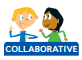 Oral Vocabulary Words
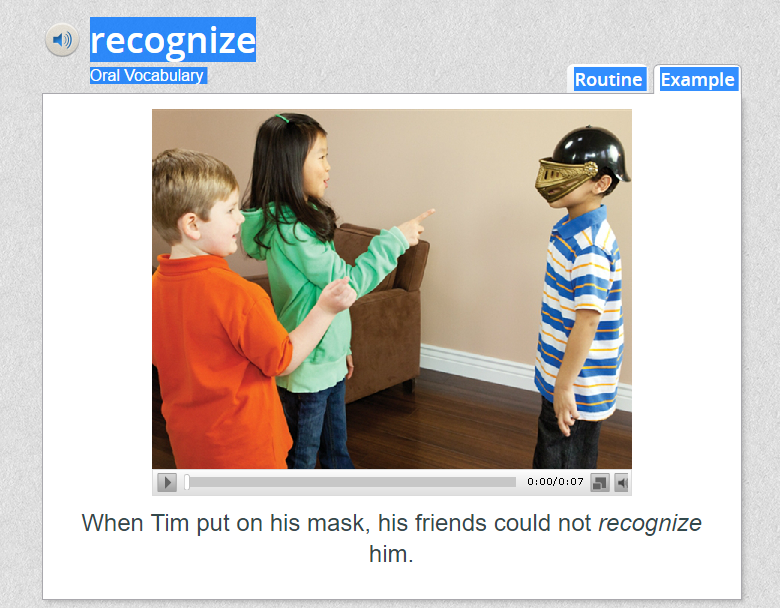 Oral Vocabulary Words
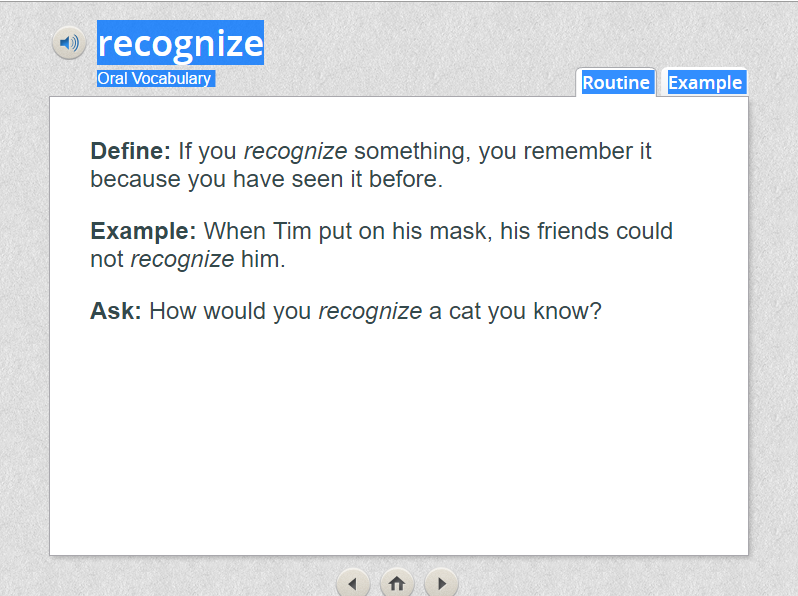 5
Listening Comprehension
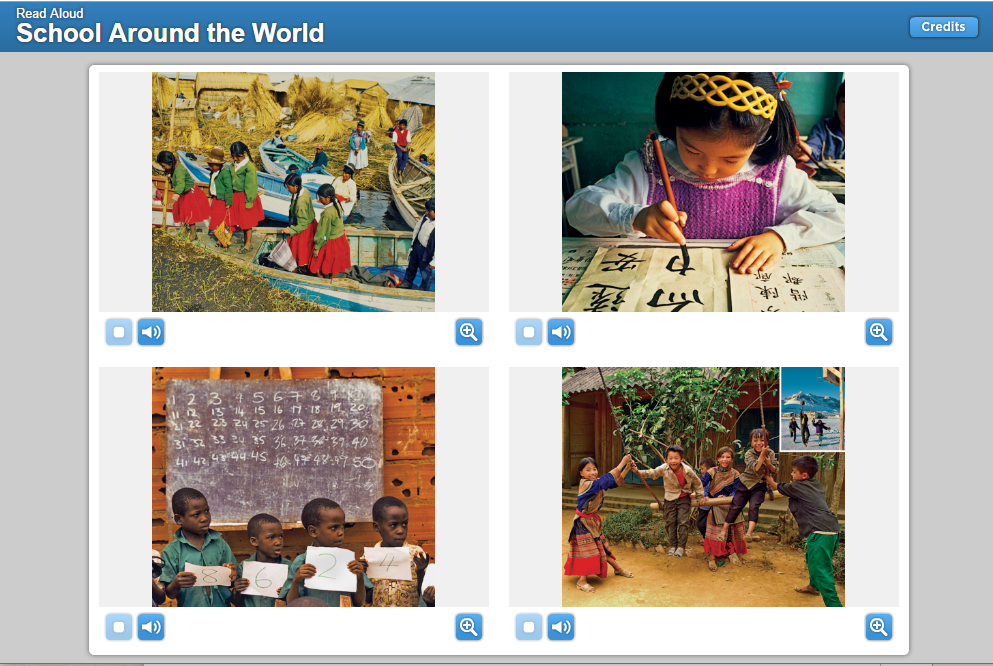 When I read, I can visualize the information in the selection. That helps me better understand what I am reading. I will pay attention to the words and photographs. Then I’ll close my eyes and create a picture in my mind.
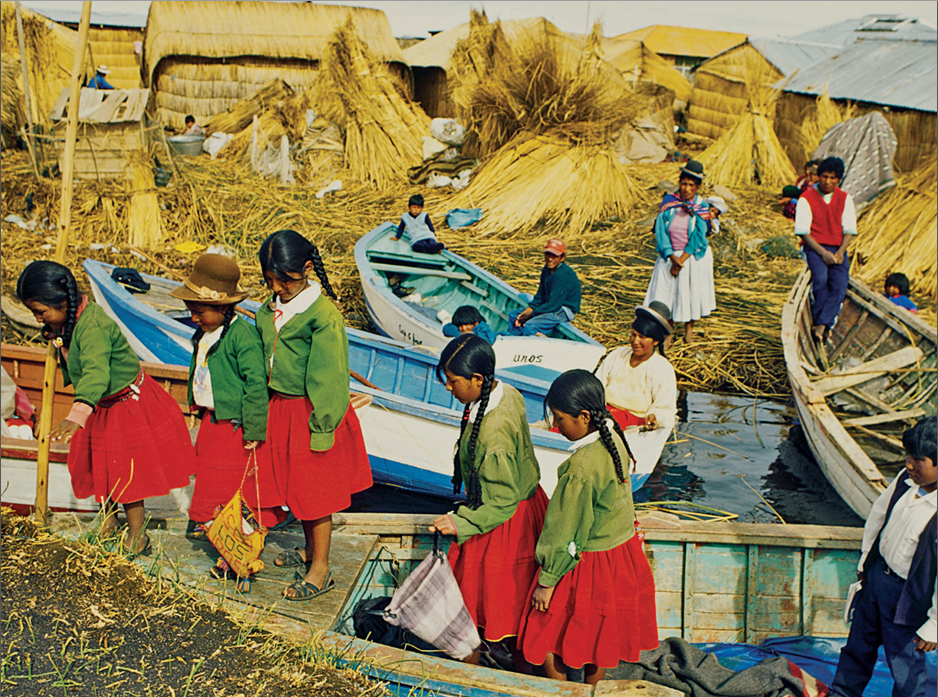 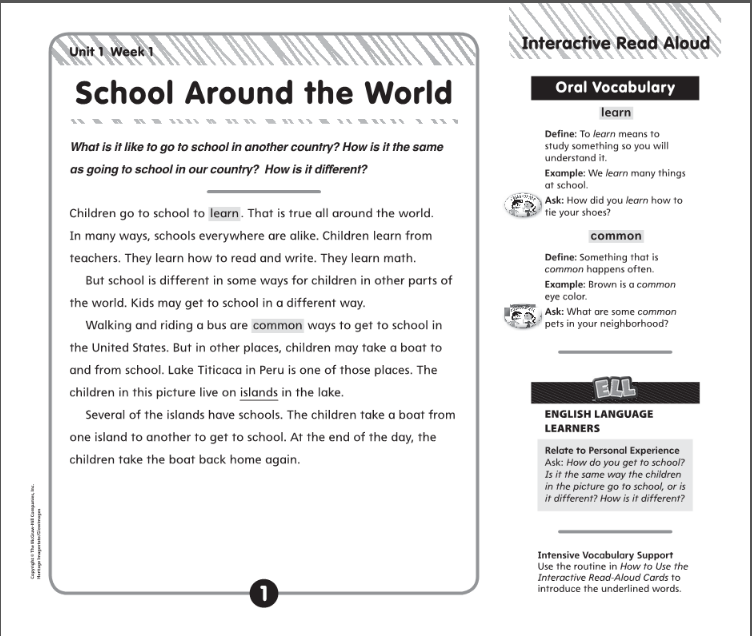 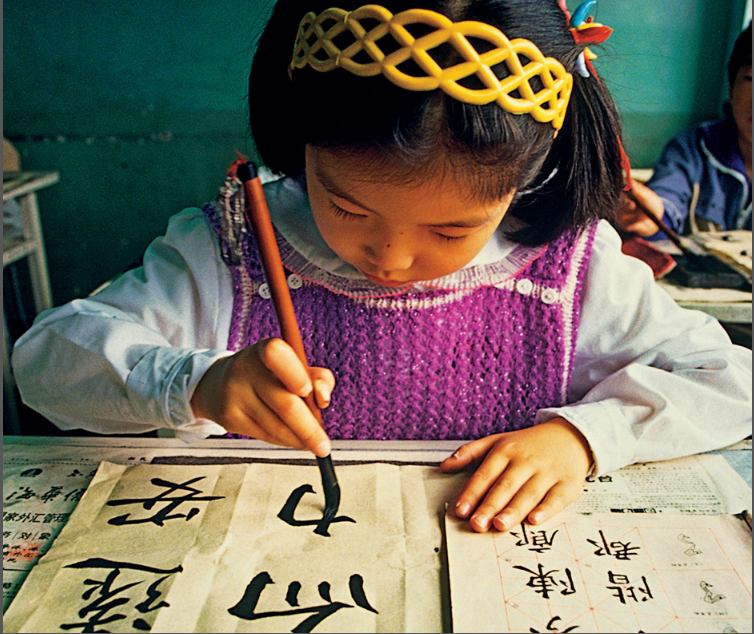 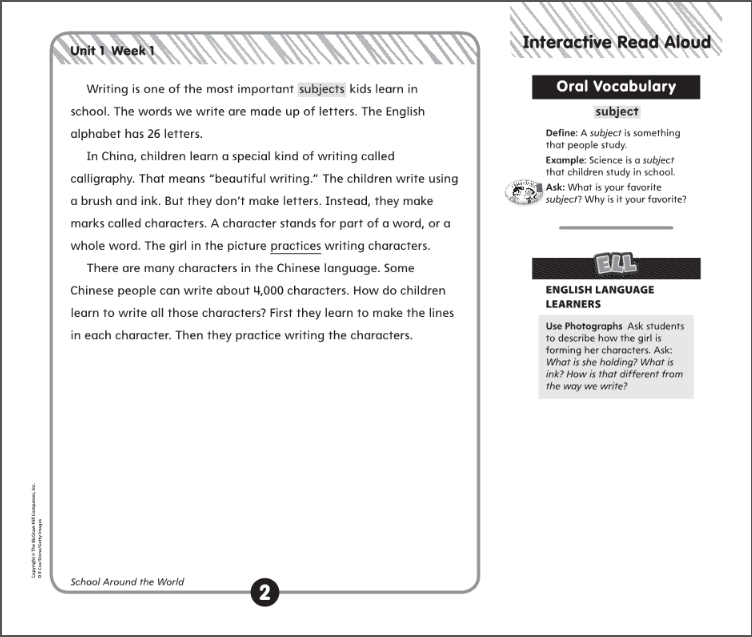 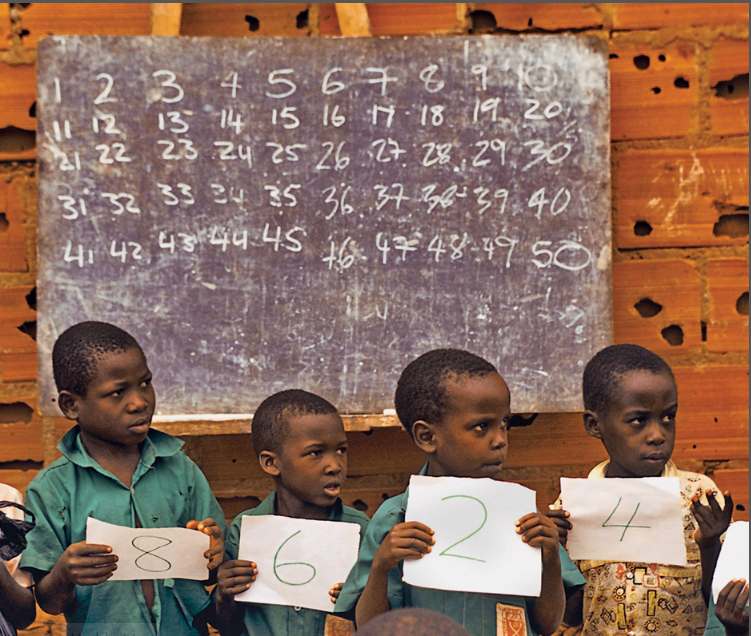 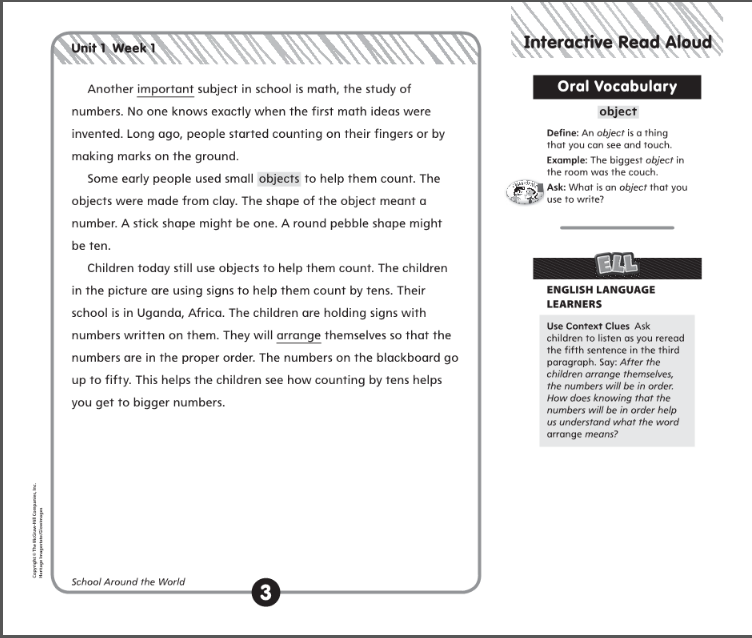 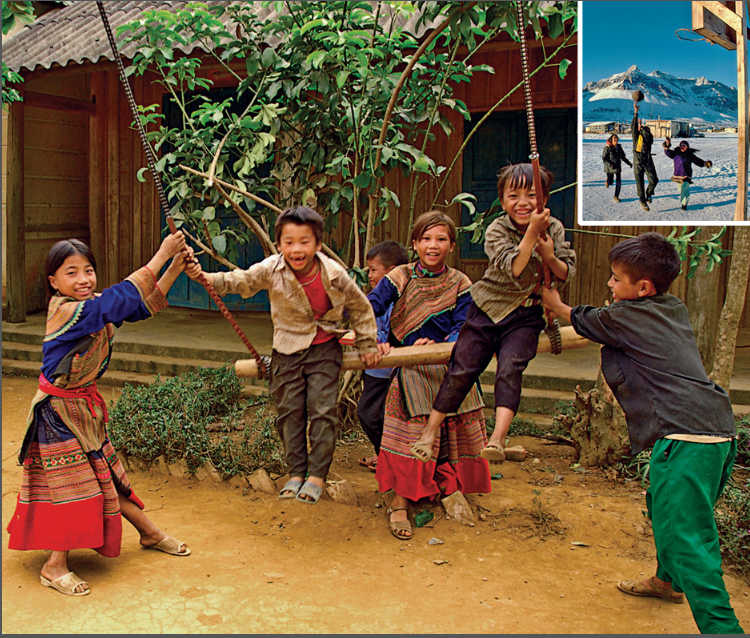 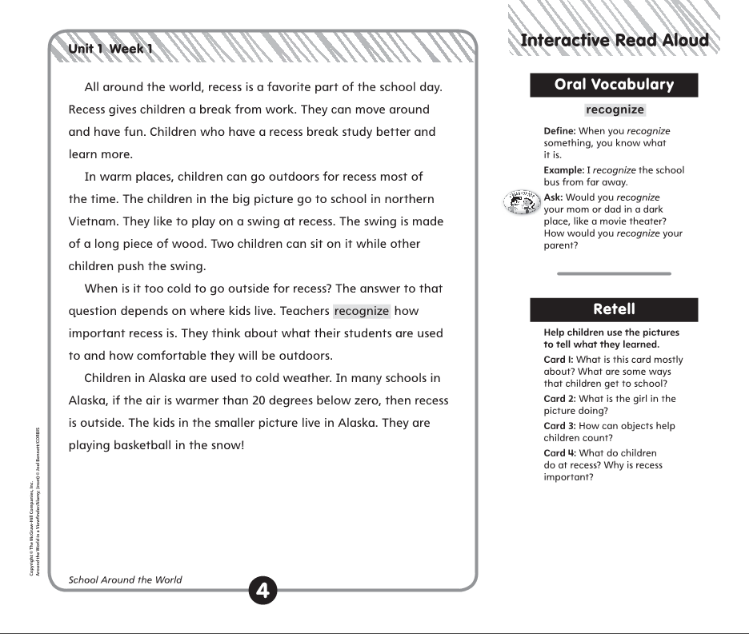 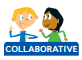 How are schools in other countries the same as our school?  How are they different?
5
Phoneme Isolation
Listen carefully as I say a word: /aaat/.
What is the first sound in at? /aaa/
That’s right.
The word at has the /aaa/ sound at the beginning.

Have children practice isolating initial phonemes. 
Do the first one together.

/aaas/
What is the first sound in as?
The words as has the /aaa/ sound at the beginning.

I’m going to say more words. Tell me the first sound you hear in each word.

as           am          up          sit          jump

mad       ax           an          big          not
5
Introduce short a
This is the Apple Sound-Spelling Card.
 The sound is /a/.
The /a/ sound is spelled with the letter a.
Say it with me: /aaa/.
This sound is at the beginning of the word apple.
Listen /aaapel/, apple
I’ll say /a/ as I write the letter several times.
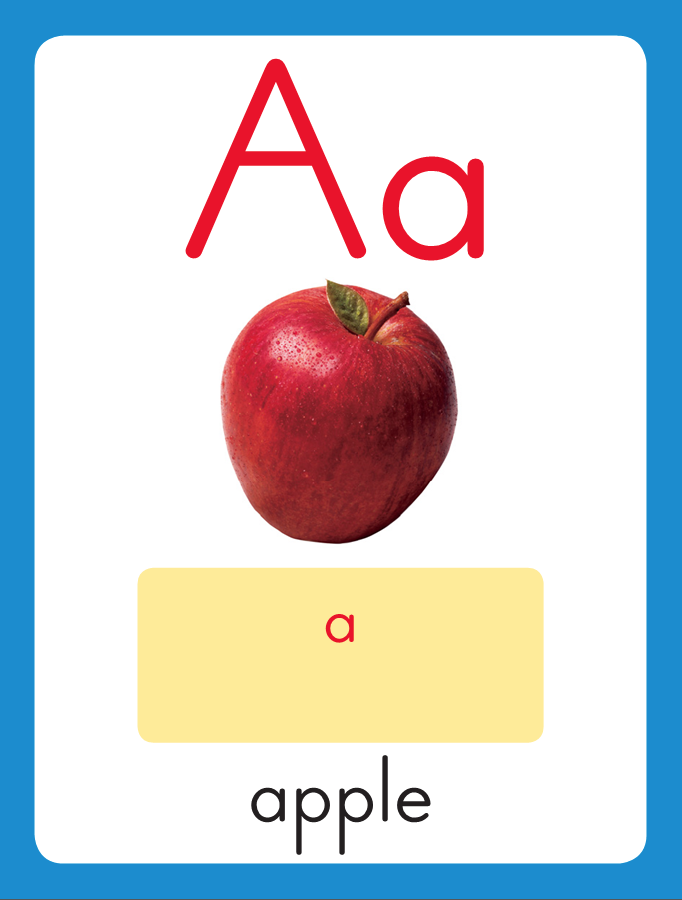 an
sad
Introduce short a
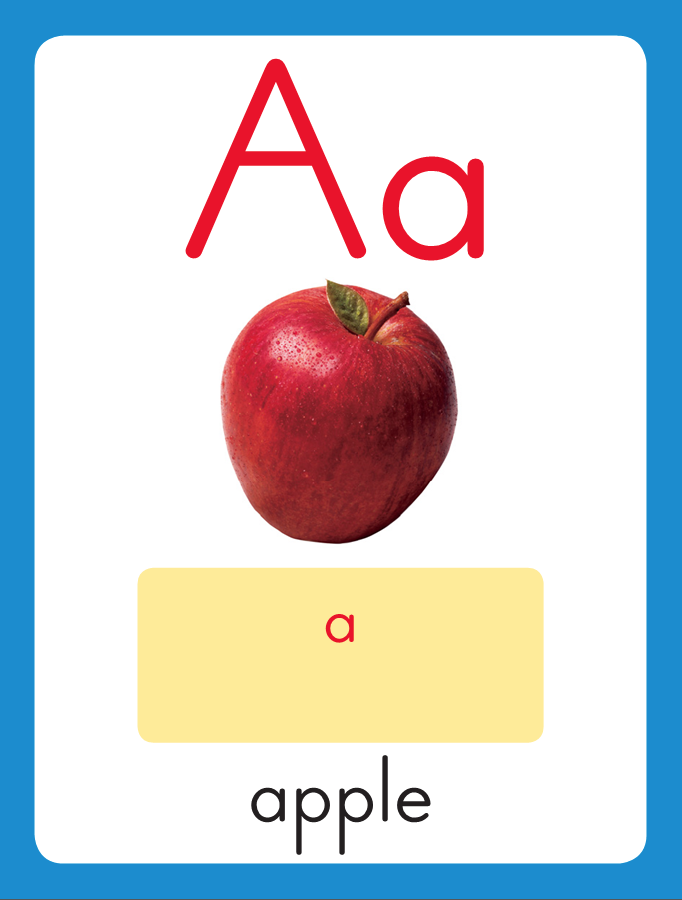 What is this letter?
What sound does it stand for?
5
Blend Words with short a (I do)
s
Sound
s
a
Sound
Blend
s
a
t
Sound
Blend
s
a
t
Word
m
Sound
m
a
Sound
Blend
m
a
t
Sound
Blend
m
a
t
Word
c
Sound
c
a
Sound
Blend
c
a
n
Sound
Blend
c
a
n
Word
b
Sound
b
a
Sound
Blend
b
a
g
Sound
Blend
b
a
g
Word
a        m        c        p        n
 r         t          s         a        d
 h        n        p         c        a
m        a        t          h         s
Blend Words with short a (we do)
a
am
am     c
am     ca
am     cap
am     cap    m
am     cap    ma
am     cap    man
am     cap    man    p
am     cap    man    pa
am     cap    man    pan
am     cap    man    pan

r
am     cap    man    pan

ra
am     cap    man    pan

ram
am     cap    man    pan

ram    n
am     cap    man    pan

ram    na
am     cap    man    pan

ram    nap
am     cap    man    pan

ram    nap    r
am     cap    man    pan

ram    nap    ra
am     cap    man    pan

ram    nap    ran
am     cap    man    pan

ram    nap    ran       r
am     cap    man    pan

ram    nap    ran       ra
am     cap    man    pan

ram    nap    ran       rat
am     cap    man    pan

ram    nap    ran       rat

s
am     cap    man    pan

ram    nap    ran       rat

sa
am     cap    man    pan

ram    nap    ran       rat

sad
am     cap    man    pan

ram    nap    ran       rat

sad     h
am     cap    man    pan

ram    nap    ran       rat

sad     ha
am     cap    man    pan

ram    nap    ran       rat

sad     has
am     cap    man    pan

ram    nap    ran       rat

sad     has     t
am     cap    man    pan

ram    nap    ran       rat

sad     has     ta
am     cap    man    pan

ram    nap    ran       rat

sad     has     tap
am     cap    man    pan

ram    nap    ran       rat

sad     has     tap      p
am     cap    man    pan

ram    nap    ran       rat

sad     has     tap      pa
am     cap    man    pan

ram    nap    ran       rat

sad     has     tap      pat
Build Words with short a (I do)
White board
n
a
p
What is the new word we made?
Let’s blend all the sounds together and read the word.
Change the n to t.
t
a
p
What is the new word we made?
Let’s blend all the sounds together and read the word.
Change the p to n.
t
a
n
What is the new word we made?
Let’s blend all the sounds together and read the word.
Change the t to m.
Blend Words with short a (we do)
Your turn.
m
a
n
What is the new word we made?
Let’s blend all the sounds together and read the word.
Change the m to p.
White Boards
Your turn.
p
a
n
What is the new word we made?
Let’s blend all the sounds together and read the word.
Change the n to t.
Your turn.
p
a
t
What is the new word we made?
Let’s blend all the sounds together and read the word.
Change the p to r.
Your turn.
r
a
t
What is the new word we made?
Let’s blend all the sounds together and read the word.
Change the t to m.
Your turn.
r
a
m
What is the new word we made?
Let’s blend all the sounds together and read the word.
Remove the r.
Your turn.
a
m
What is the new word we made?
Let’s blend all the sounds together and read the word.
Change the m to t.
Your turn.
a
t
What is the new word we made?
Let’s blend all the sounds together and read the word.
Add an m at the beginning.
Your turn.
m
a
t
What is the new word we made?
Let’s blend all the sounds together and read the word.
Change the m to s.
Your turn.
s
a
t
What is the new word we made?
Let’s blend all the sounds together and read the word.
Change the t to p.
Your turn.
s
a
p
What is the new word we made?
Let’s blend all the sounds together and read the word.
5
Structural Analysis (I do)
tap
taps
Tell children that we add -s to an action word when it follows a naming word that names people or things like he, she, or it.
I tap my pencil.

He taps his pencil.
Say tap and taps again and have children listen for the /s/ sound at the end of taps.
Then write and say tag and tags. Point out that the letter s at the end of a word can also stand for the /z/ sound as in tags. Use each word in a sentence.
tag
tags
Structural Analysis (we do)
pat
Have children add –s to each word and then use each word in a sentence.
Structural Analysis (we do)
pat 
pats
Have children add –s to each word and then use each word in a sentence.
Structural Analysis (we do)
nap
Have children add –s to each word and then use each word in a sentence.
Structural Analysis (we do)
nap 
naps
Have children add –s to each word and then use each word in a sentence.
Structural Analysis (we do)
wag
Have children add –s to each word and then use each word in a sentence.
Structural Analysis (we do)
wag 
wags
Have children add –s to each word and then use each word in a sentence.
Structural Analysis (we do)
pack
Have children add –s to each word and then use each word in a sentence.
Structural Analysis (we do)
pat 
packs
Have children add –s to each word and then use each word in a sentence.
5
Spelling – Word Sort (-an, -ap, -at)
sat
lap
fan
Comprehension
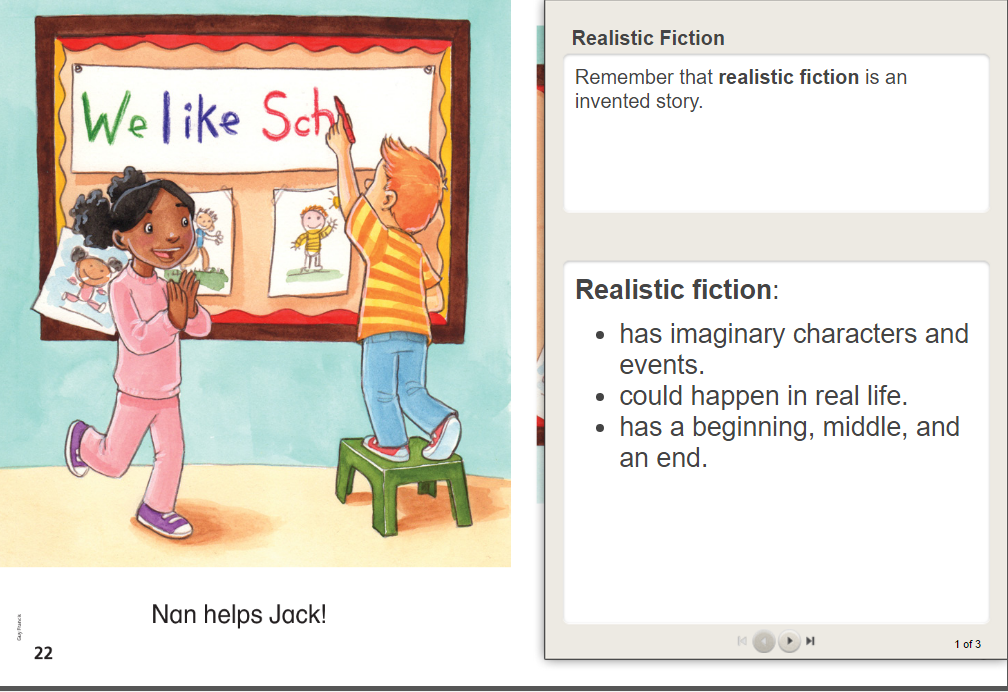 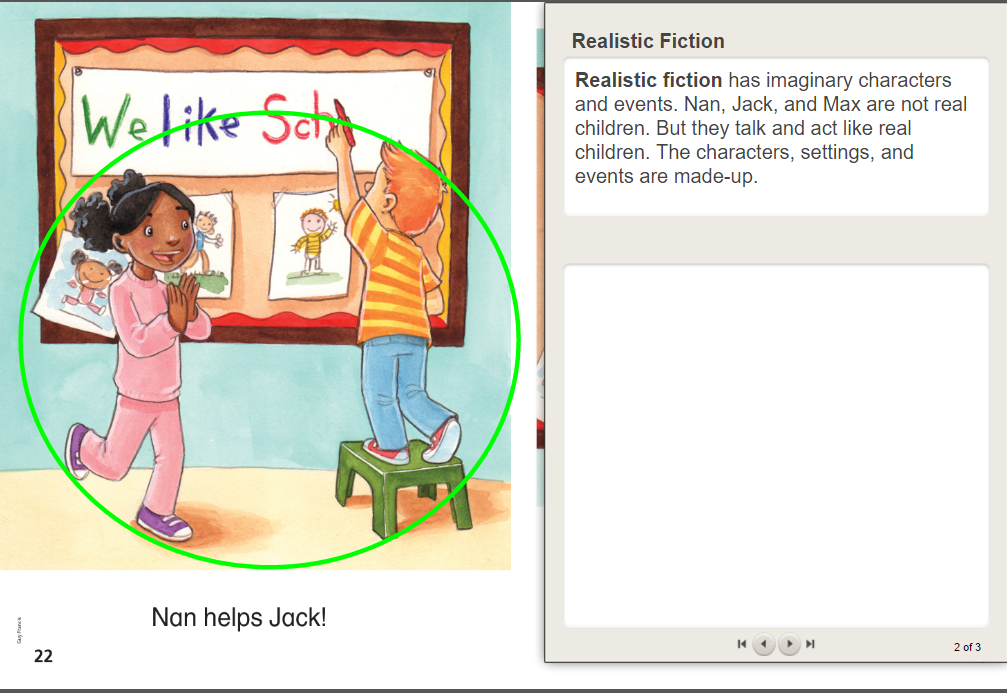 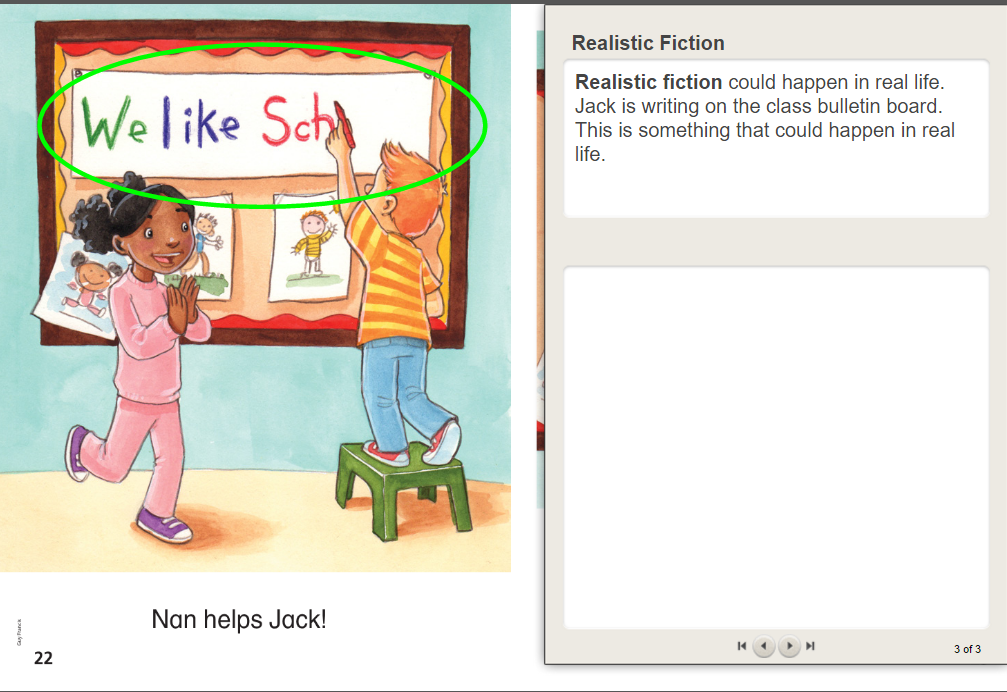 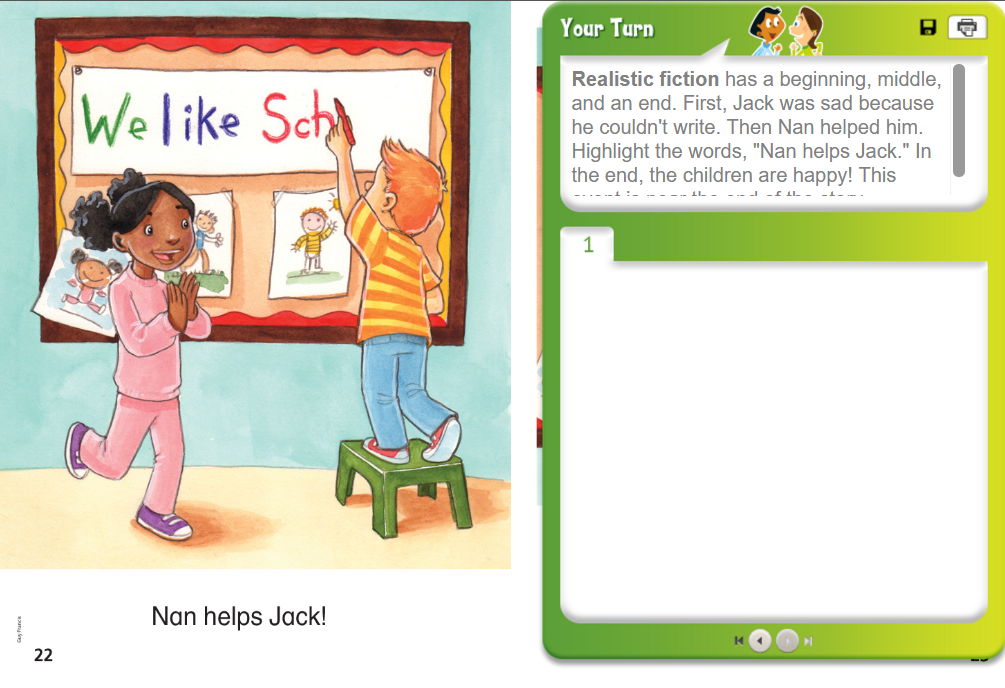 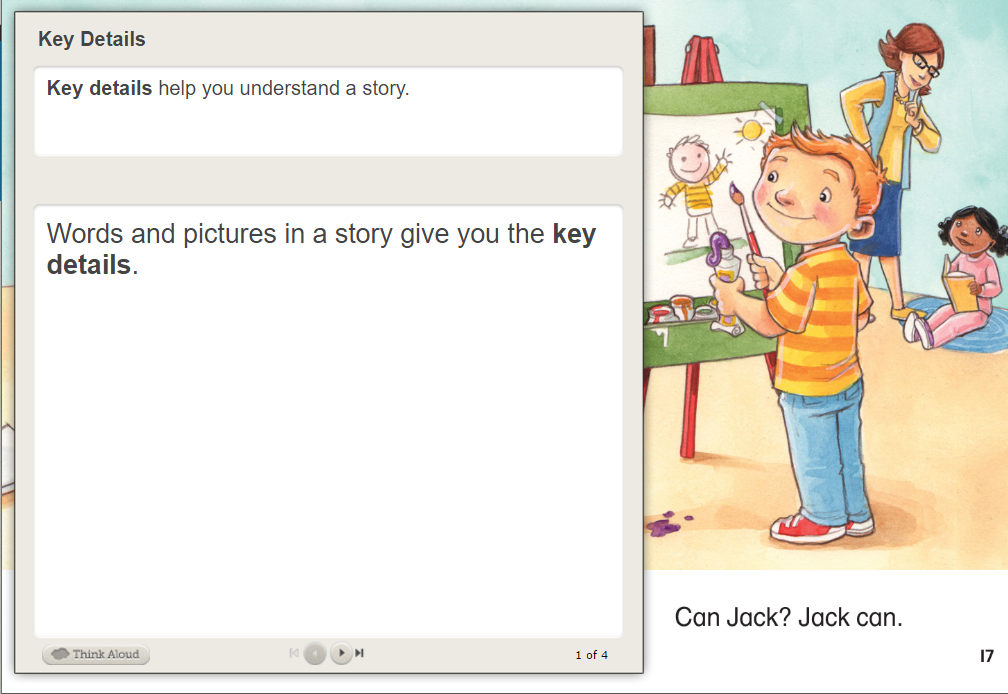 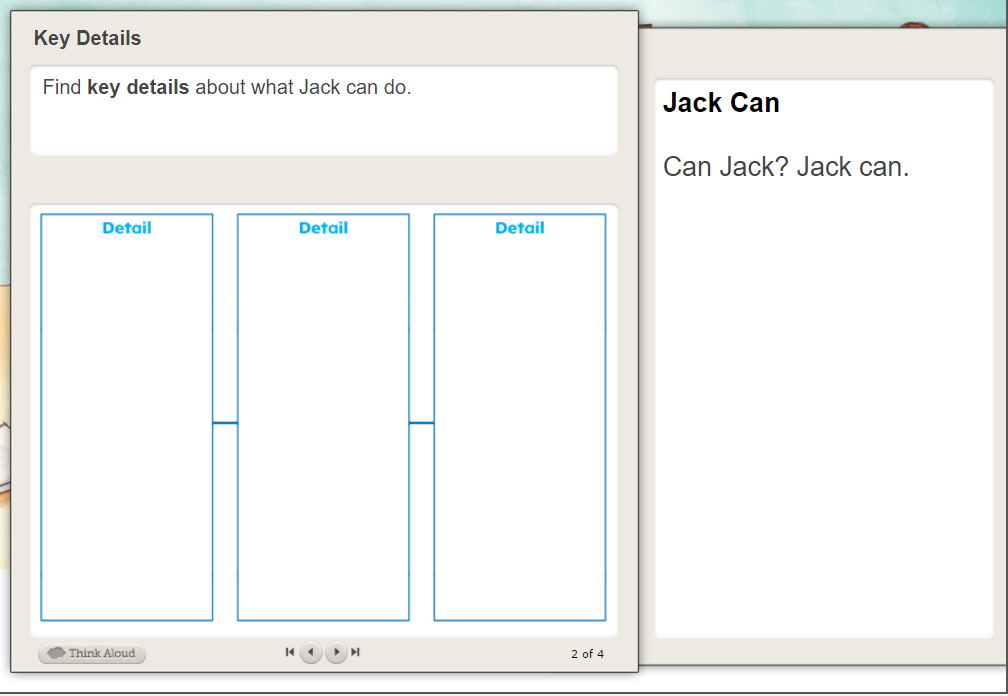 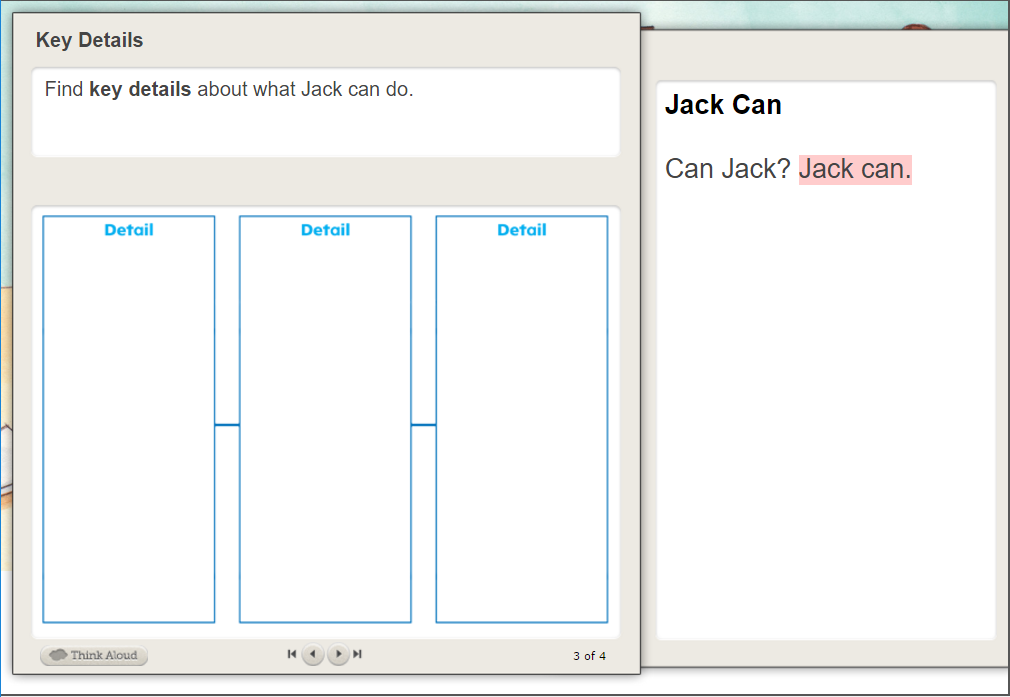 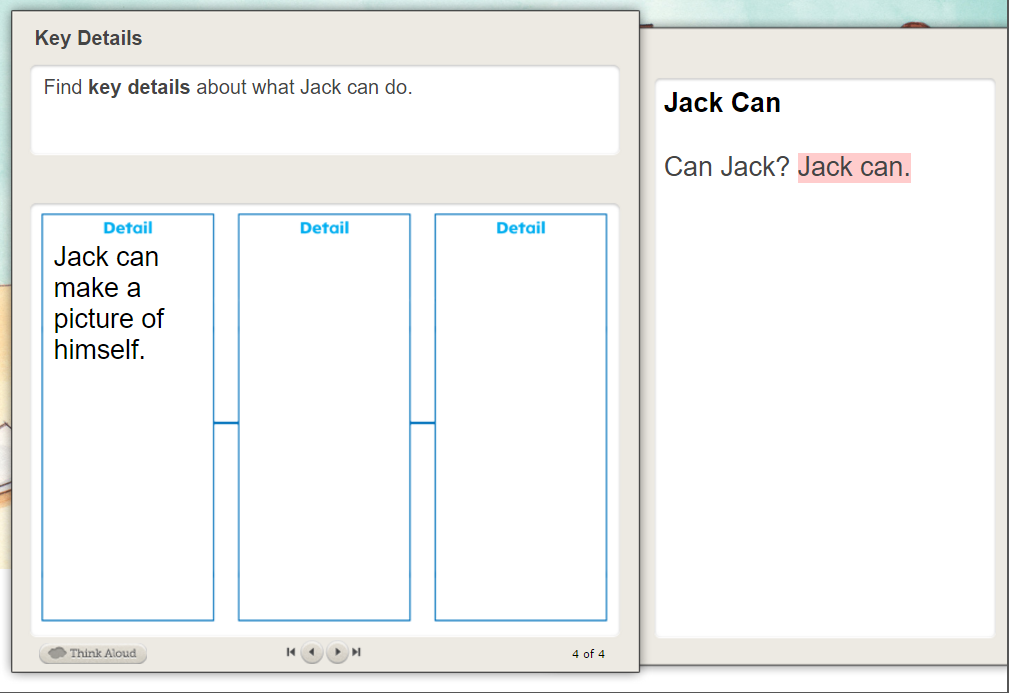 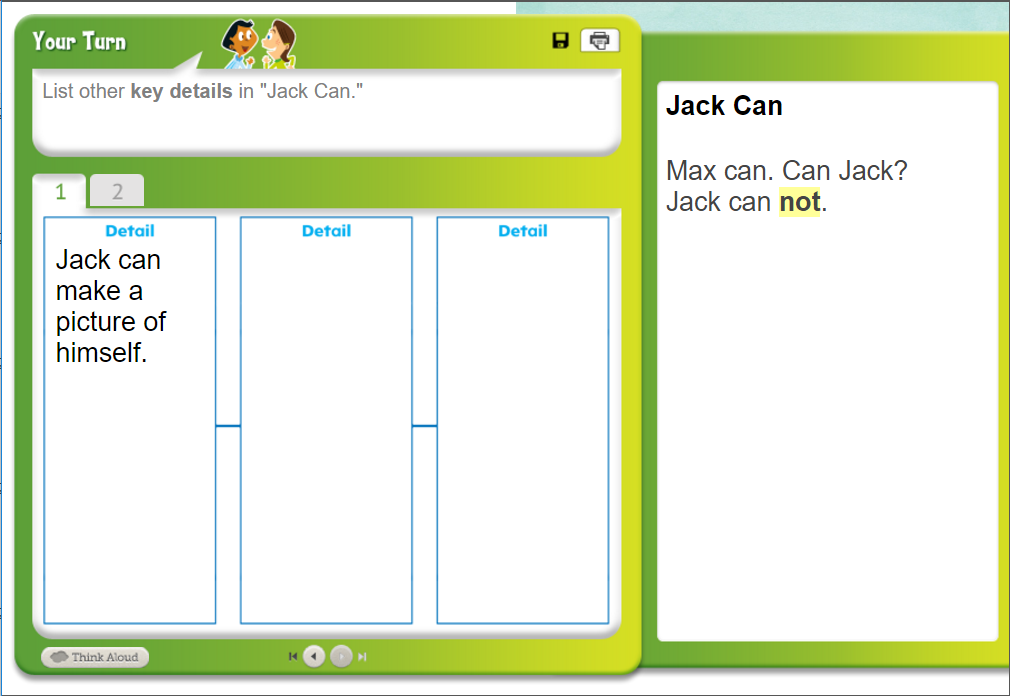 Nan helps Jack reach.
Jack can not reach.
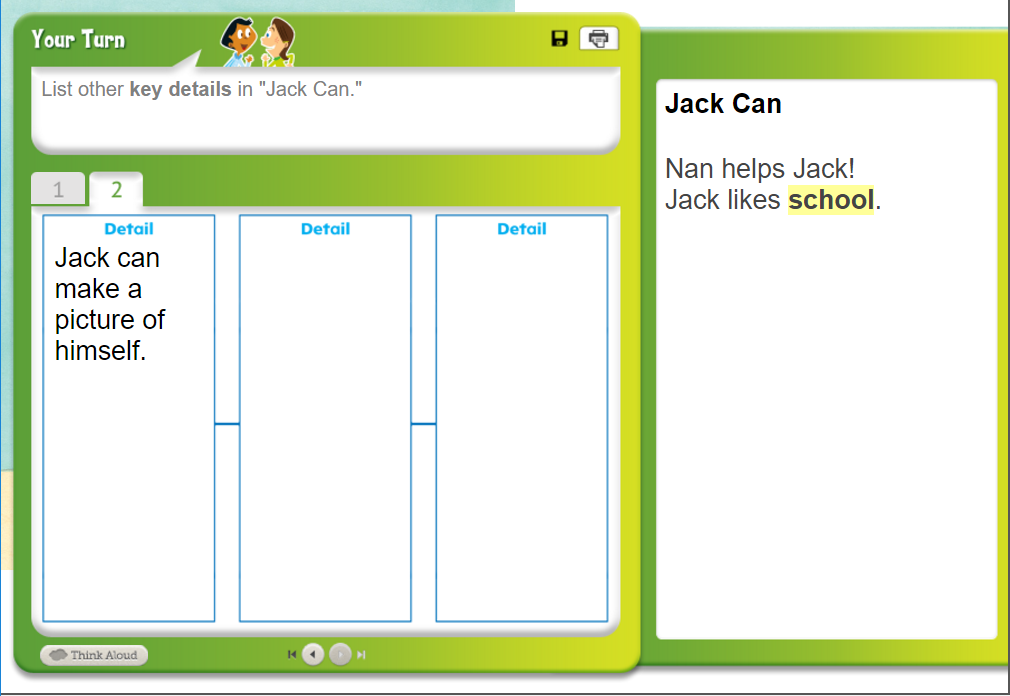 Language Arts – Interactive Writing
5
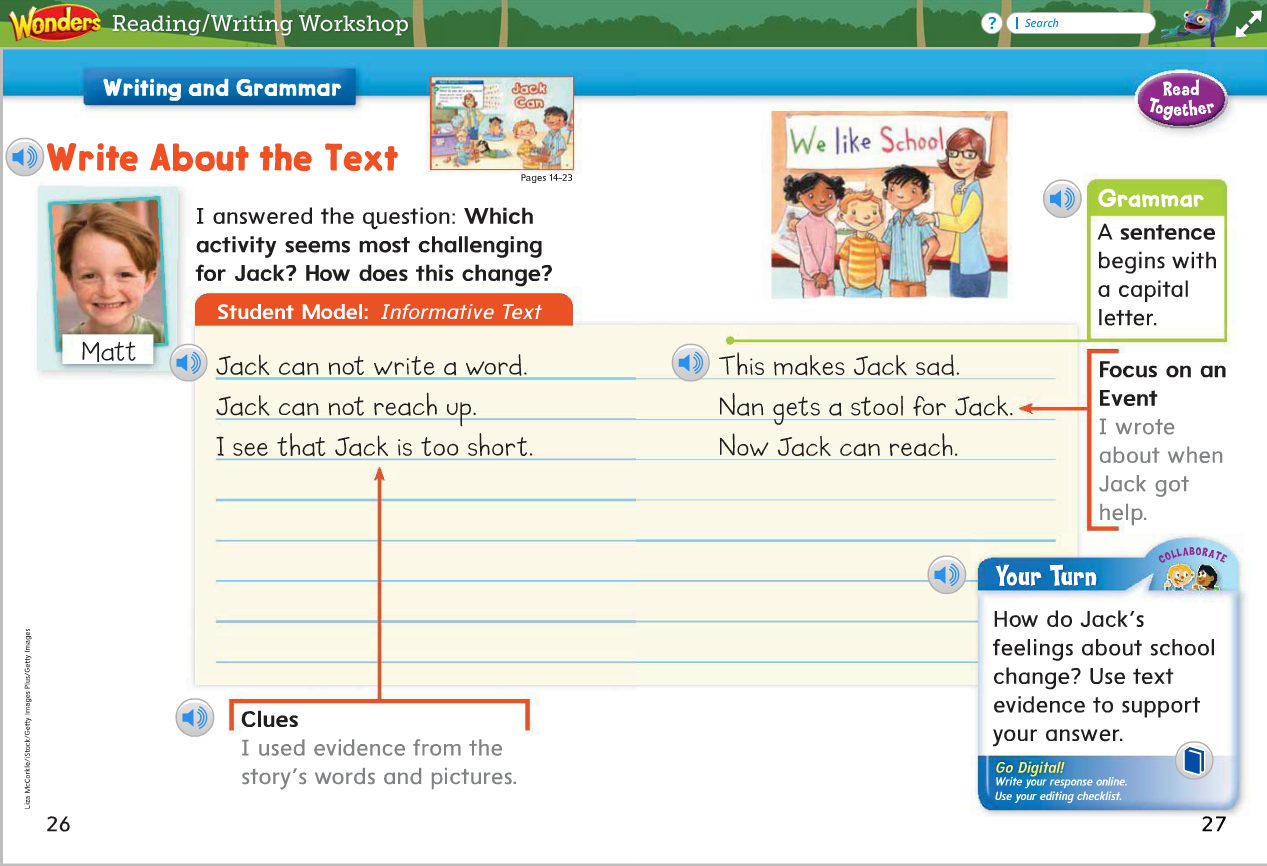 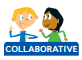 Find Text Evidence:
We need to find evidence in the text and illustrations and take notes. We’re looking for words and pictures that help us understand how Jack feels and how his feelings change.
Let’s reread our notes to figure out how Jack feels.
Interactive Writing

How do Jack’s feelings about school change?

Jack’s feelings about school change.
This is called a topic sentence. What are we writing about?
Guide children in forming complete sentences as you share the pen with them, using capital letters and periods.
Let’s reread what we wrote. Does our first sentence explain what we are writing about?
Did we tell what happens and how those events cause Jack’s feelings to change? Did we write complete sentences?
Grammar
Max ran to the cat.

The van can go.
Do these sentences tell the whole idea?
Grammar
Pam has a pal.

A map
Is this a sentence? Why or why not?